Инструкция для наблюдателей во время проведенияГИА-2024 в ППЭ
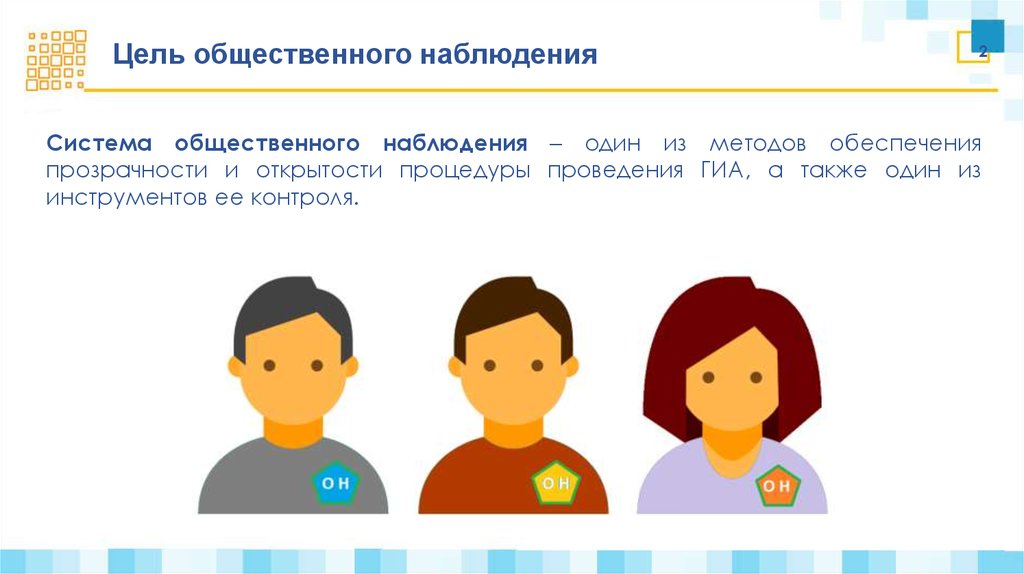 Общественные наблюдатели
Присутствуют на всех этапах проведения ГИА с целью обеспечения порядка.
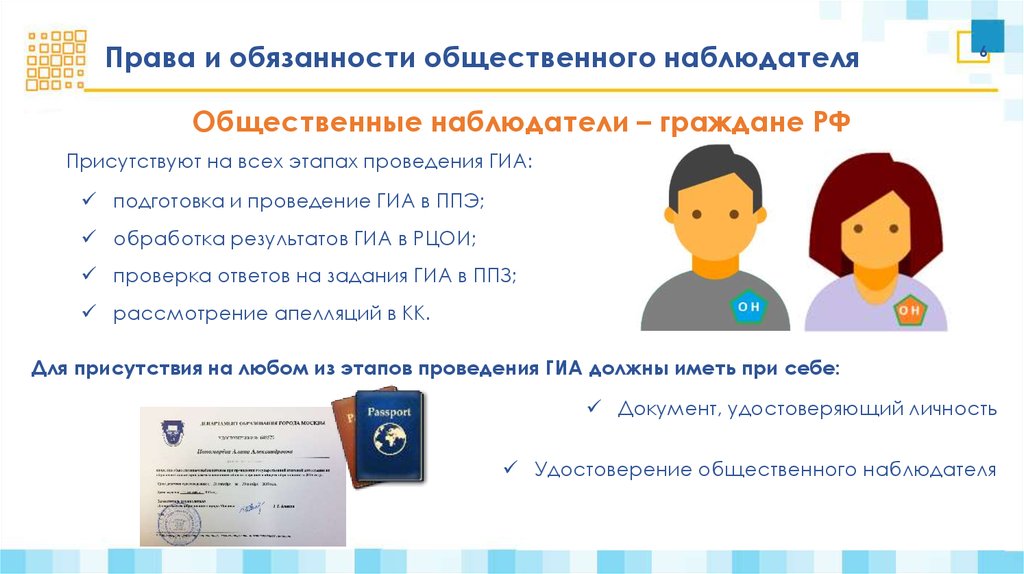 Общественный наблюдатель
Должен заблаговременно ознакомиться с порядком проведения ЕГЭ, ОГЭ, ГВЭ
Может свободно перемещаться по ППЭ, но не должен вмешиваться в работу членов ГЭК и участников экзамена.
Должен сам соблюдать порядок проведения ГИА. За нарушения может быть удален из ППЭ руководителем ППЭ или членами ГЭК.
Запрещается
В день проведения экзамена в ППЭ общественному наблюдателю запрещается
а) пользоваться средствами связи за пределами Штаба ППЭ; 
б) использовать в Штабе ППЭ средства связи не по служебной необходимости; 
в) оказывать содействие участникам экзаменов, в том числе передавать им средства связи, электронно-вычислительную технику, фото-, аудио- и видеоаппаратуру, справочные материалы, письменные заметки и иные средства хранения и передачи информации; 
г) вмешиваться в работу руководителя ППЭ, организаторов, членов ГЭК, иных работников ППЭ (при выполнении ими своих обязанностей), а также участников экзаменов (при выполнении экзаменационной работы).
Подготовка к проведению ГИА-2024
Общественный наблюдатель
Должен:
1. прибыть в ППЭ не позднее, чем за 1 час до начала экзамена и находиться не менее 50% от общего времени.
2. При себе иметь документ, удостоверяющий личность и удостоверение общественного наблюдателя для регистрации.
3. Все личные вещи оставить в месте хранения, организованном в ППЭ.
4. До начала экзамена уточнить у руководителя ППЭ и членов ГЭК вопросы проведения и окончания экзамена.
5. Получить у руководителя ППЭ форму ППЭ -18 МАШ «Акт общественного наблюдения о проведении ЕГЭ в ППЭ».
В случае выявления нарушений установленного порядка общественный наблюдатель должен оперативно проинформировать о нарушении членов ГЭК, руководителя ППЭ.После окончания экзамена общественный наблюдатель должен заполнить форму ППЭ 18 –МАШ и передать ее руководителю ППЭ.В случае выявления нарушений общественный наблюдатель должен отразить их в форме ППЭ 18-МАШ.
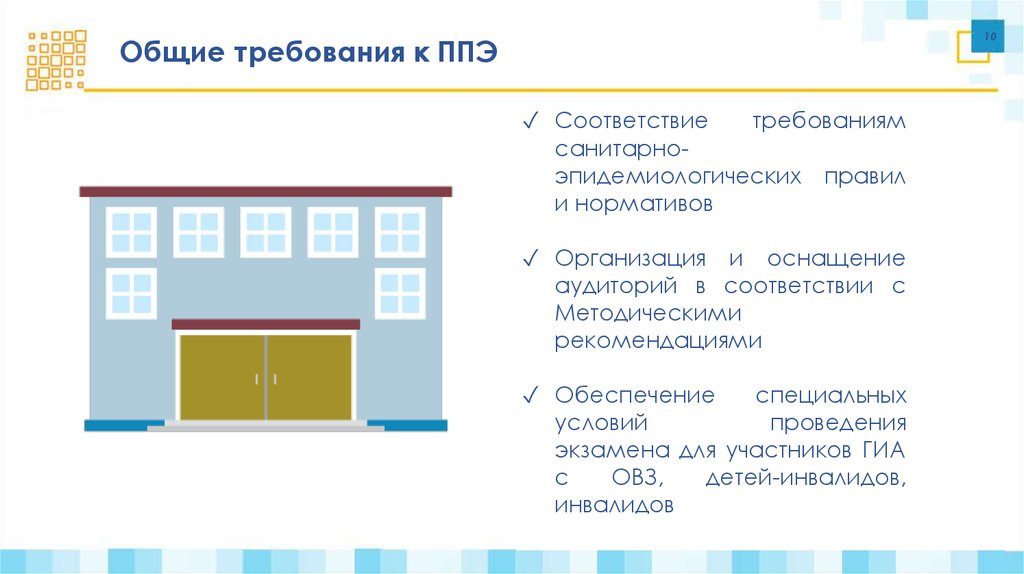 Общественный наблюдатель во время проведения экзамена производит контроль всех процедур
Проверка наличия помещения для руководителя ППЭ.
Наличие видеонаблюдения, стационарного телефона, сейфа для хранения экзаменационных материалов.
Наличие помещения для организаторов, медицинских работников, сопровождающих, сотрудников осуществляющих охрану правопорядка.
Проверка наличия в ППЭ металлоискателей.
Проверка наличия в ППЭ технического оборудования необходимого для проведения экзамена.
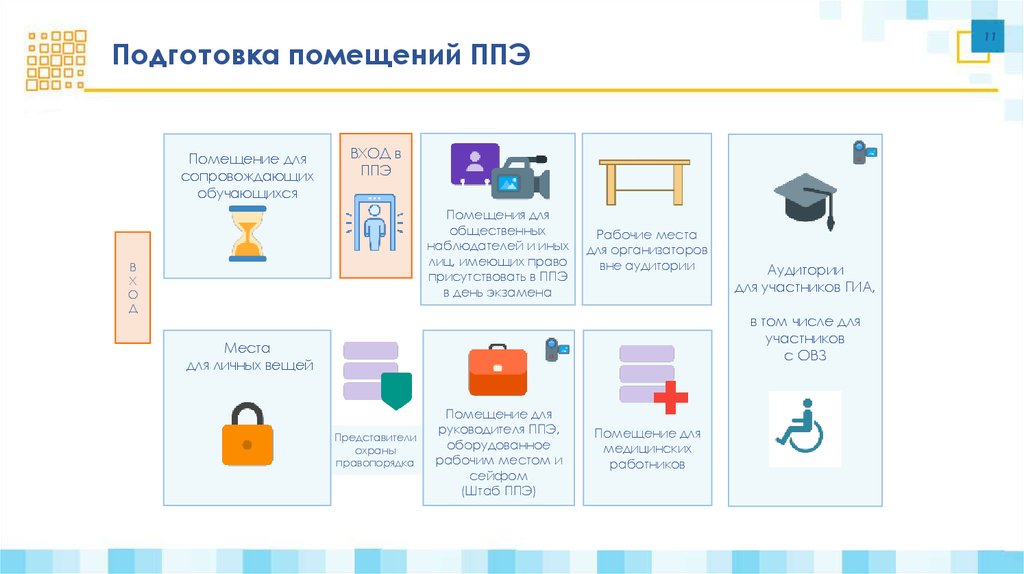 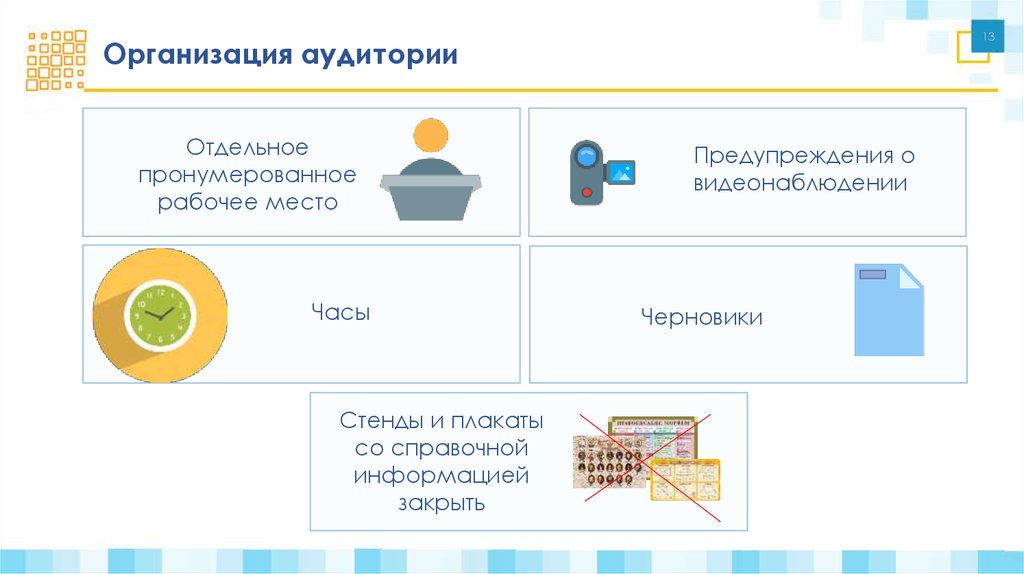 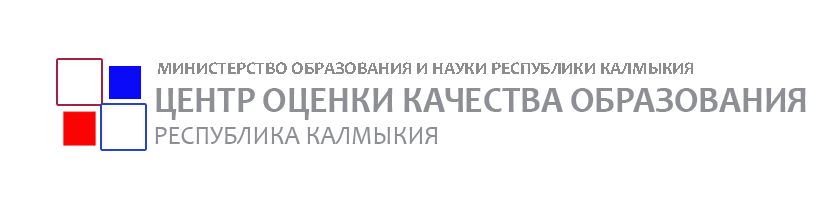 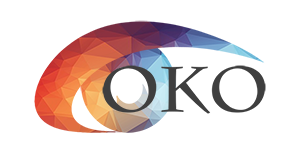 САЙТ: COKO08.RU

ЭЛ.ПОЧТА:COKO08@MAIL.RU
Горячая линия РЦОИ: 8(84722)3-90-90

8-999-259-90-00
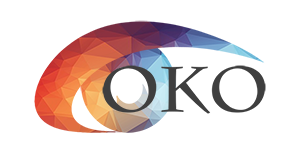 Спасибо за внимание!